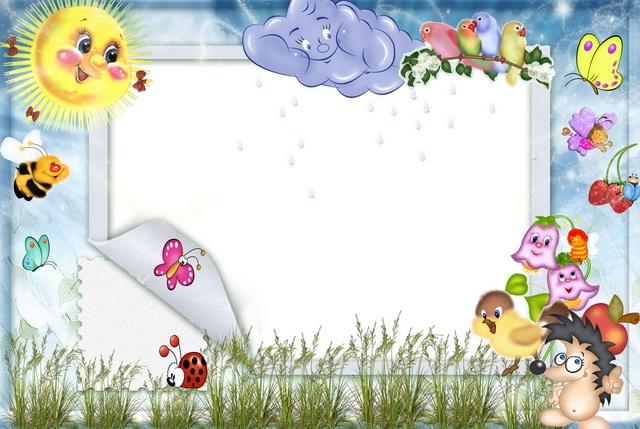 МКДОУ «Детский сад «Солнышко» общеразвивающего вида
Презентация руководителя
Юсуповой Рабият Нажмутдиновны
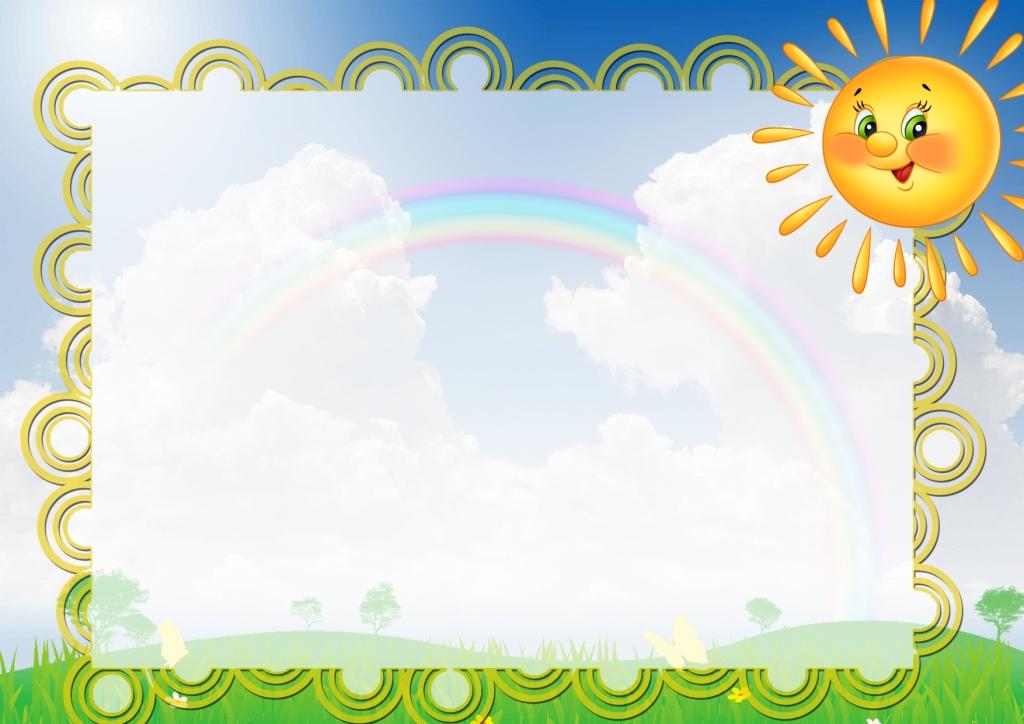 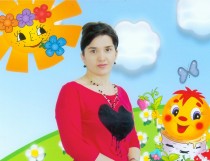 Заведующая детским садом:
Юсупова Рабият Нажмутдиновна
Педагогический стаж работы: 15 лет
В должности руководителя: 3 года
Образование: высшее, ДГПУ, 2004г.
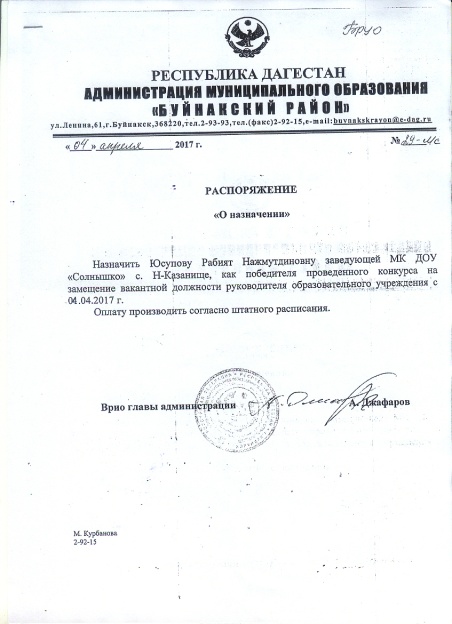 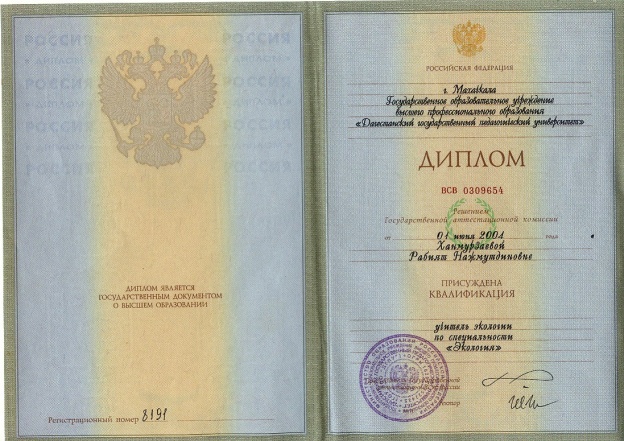 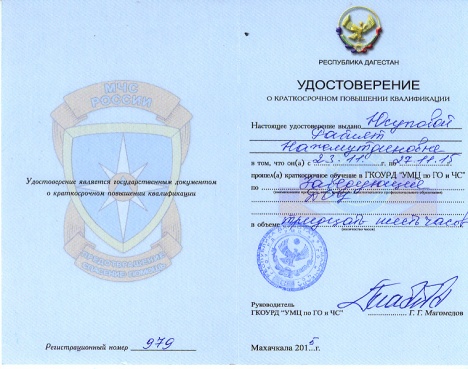 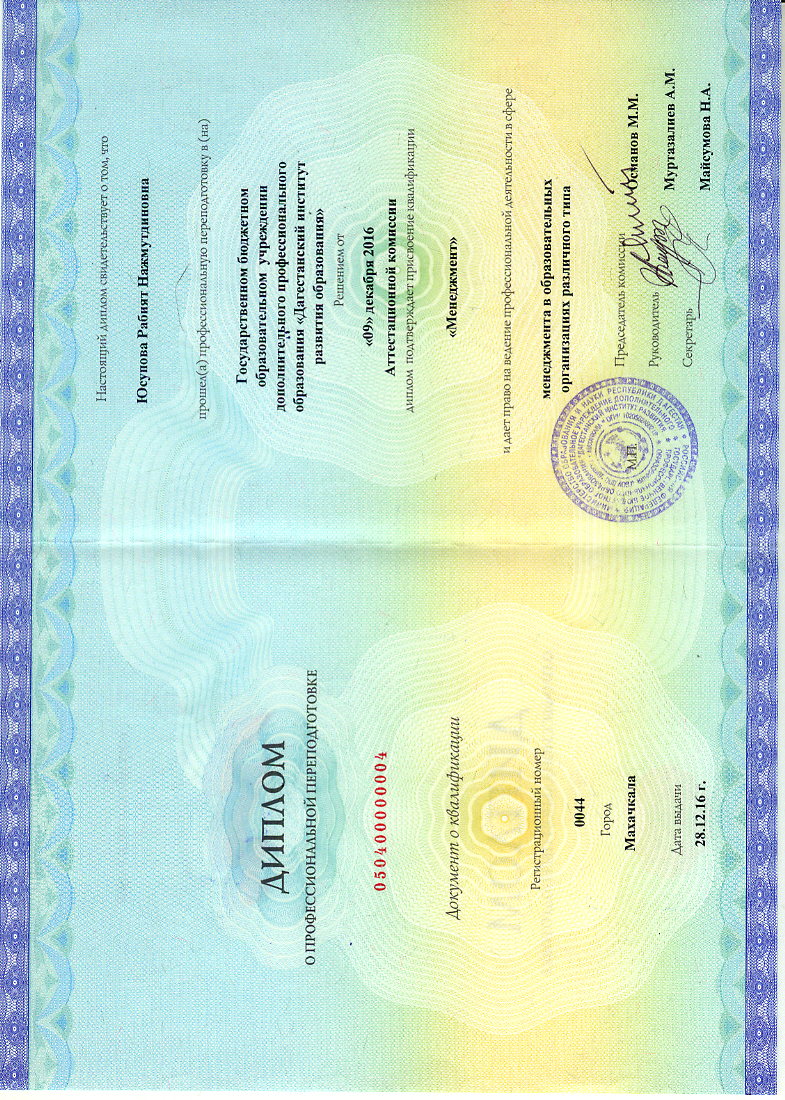 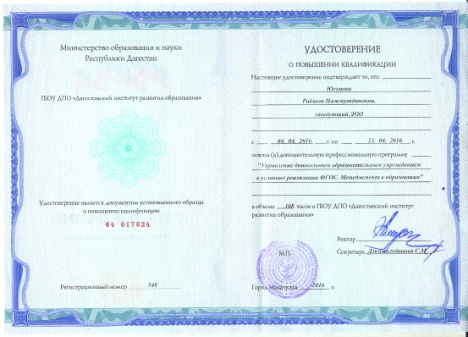 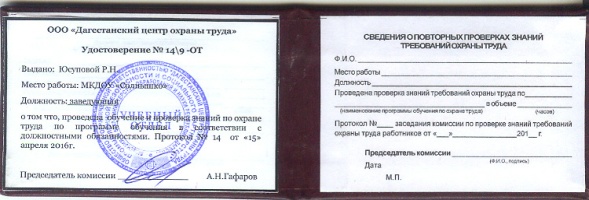 РУКОВОДИТЕЛЬ - это лицо, на которое официально возложены функции управления коллективом и организации его деятельности.
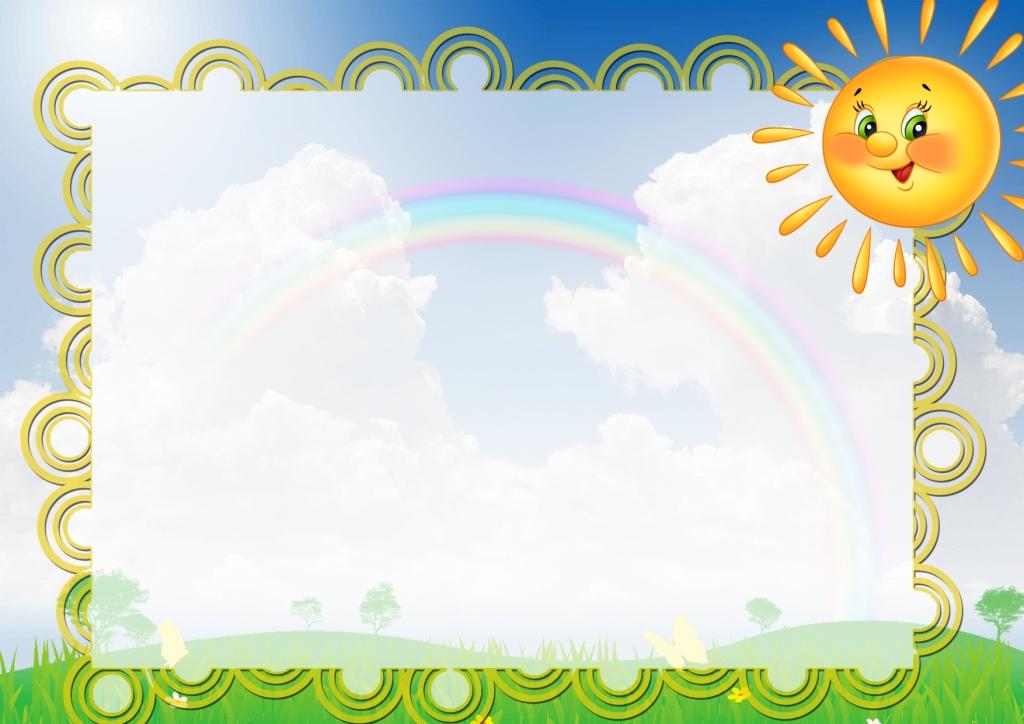 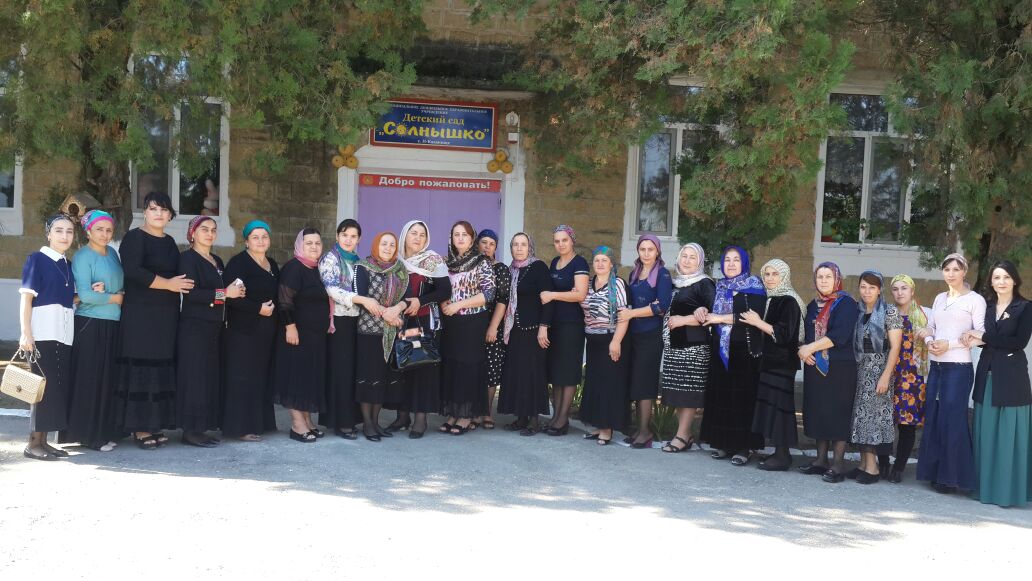 Воспитательно-образовательный процесс обеспечивают высоко-квалифицированные педагоги
Наш дружный коллектив
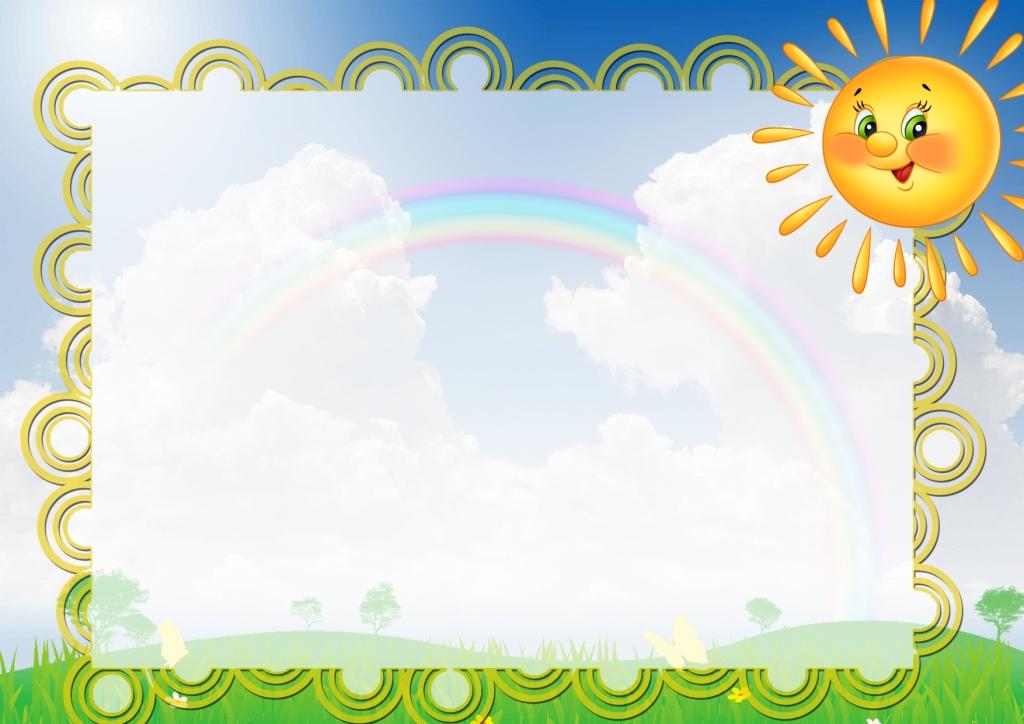 Основные направления ближайшего развития дошкольного образовательного учреждения.
Освоение здоровьесберегающих образовательных технологий как условие обеспечения качественной доступности и эффективности образования.

Активизировать работу с родителями в период раннего детства и подготовки детей к школе.

Продолжать выстраивать вариативность образовательного пространства.

Продолжать повышать образовательный уровень всех категорий педагогических кадров дошкольного учреждения.
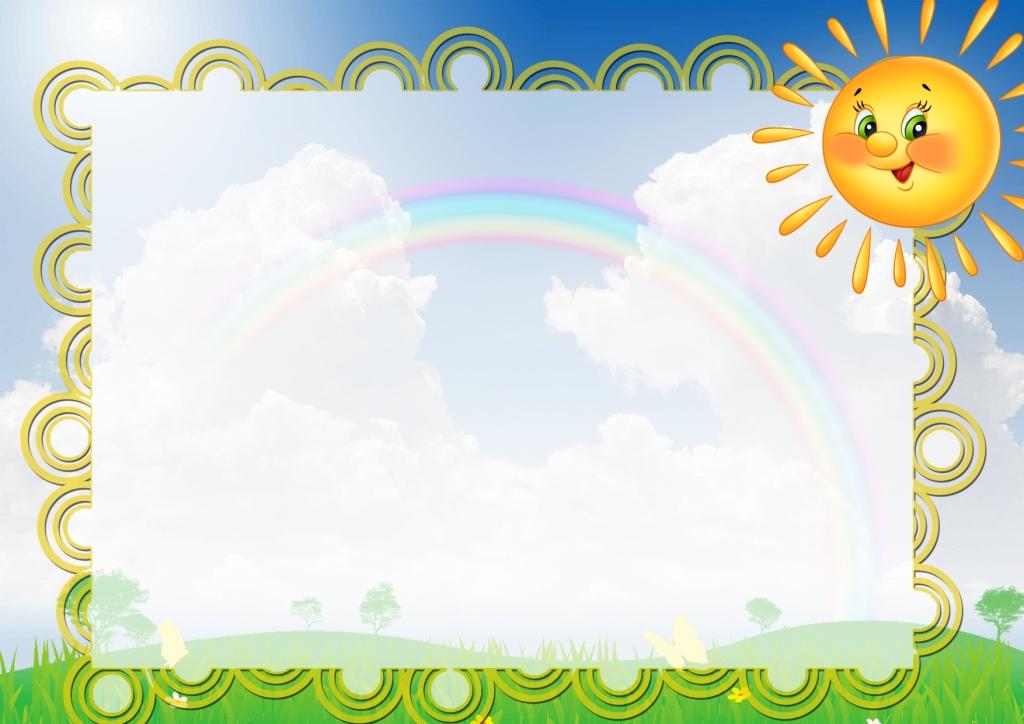 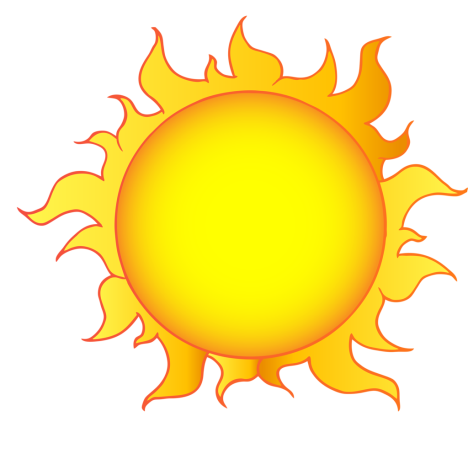 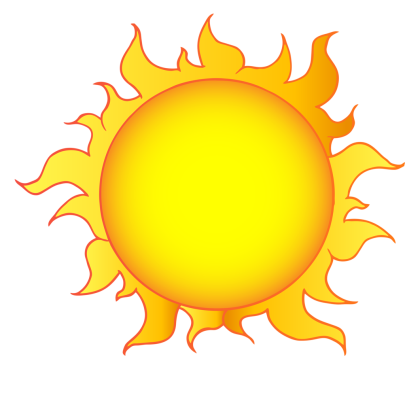 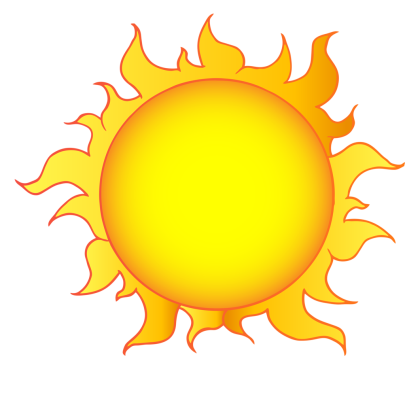 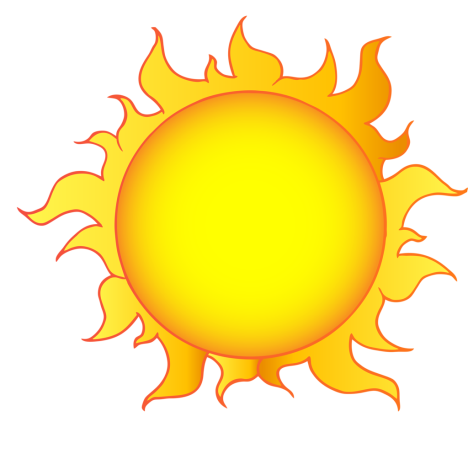 1 
руково-дитель
1 
педагог-психолог
1 
физ.инструктор.
10
воспит.
Штат детского сада начисляет 32 человек
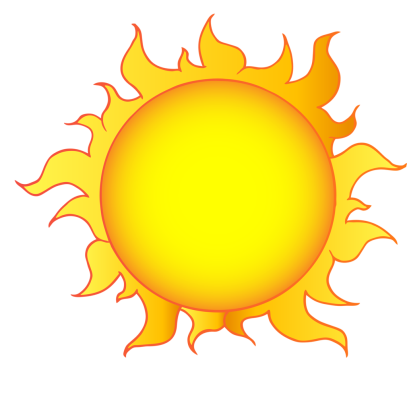 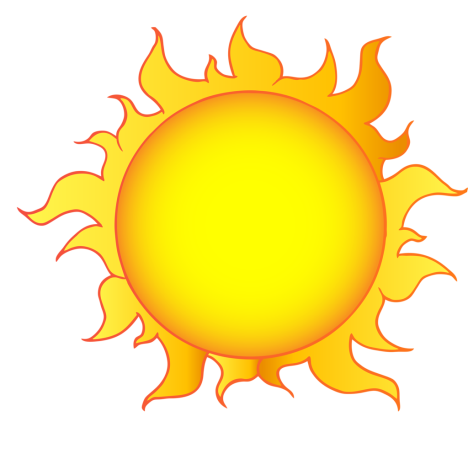 1 
муз.работ.
1 
завхоз
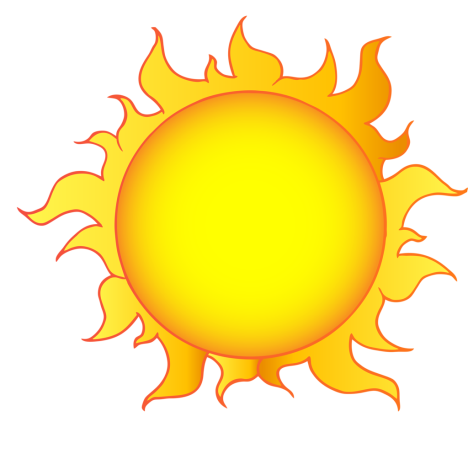 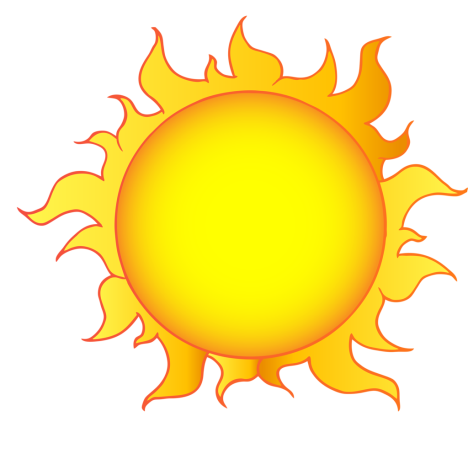 16 
тех.
персонал
1 
ст.воспит.
10 педагогов с высшим педагогическим образованием5 педагогов со средним педагогическим образованием2 педагогов имеют высшую категорию9 педагог имеет первую категорию  4 педагог имеет вторую категорию
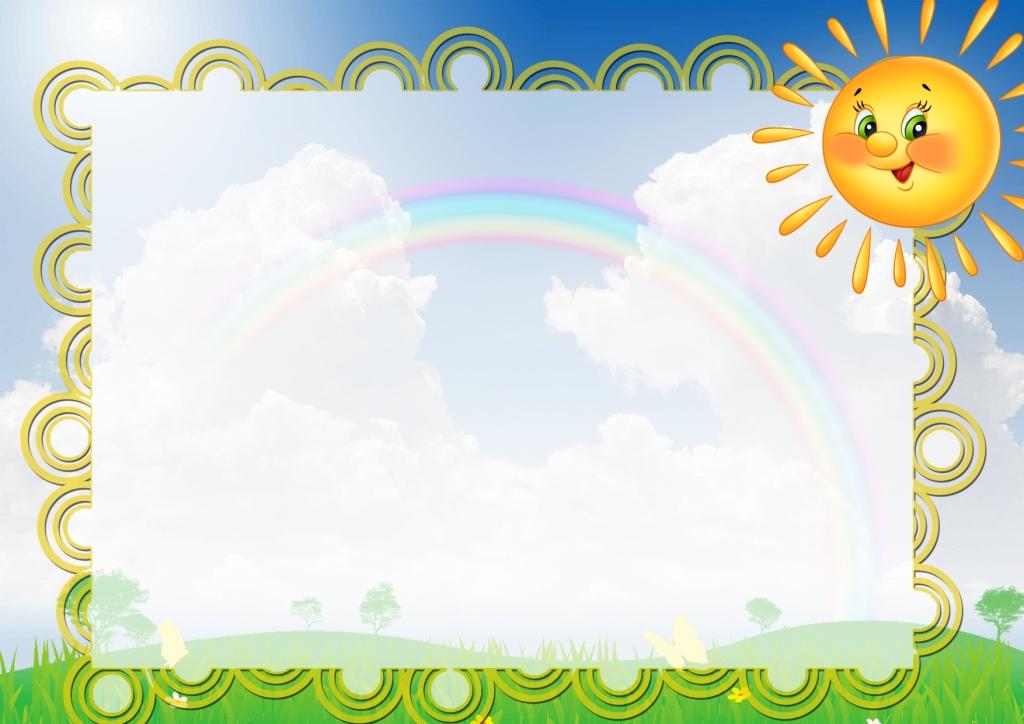 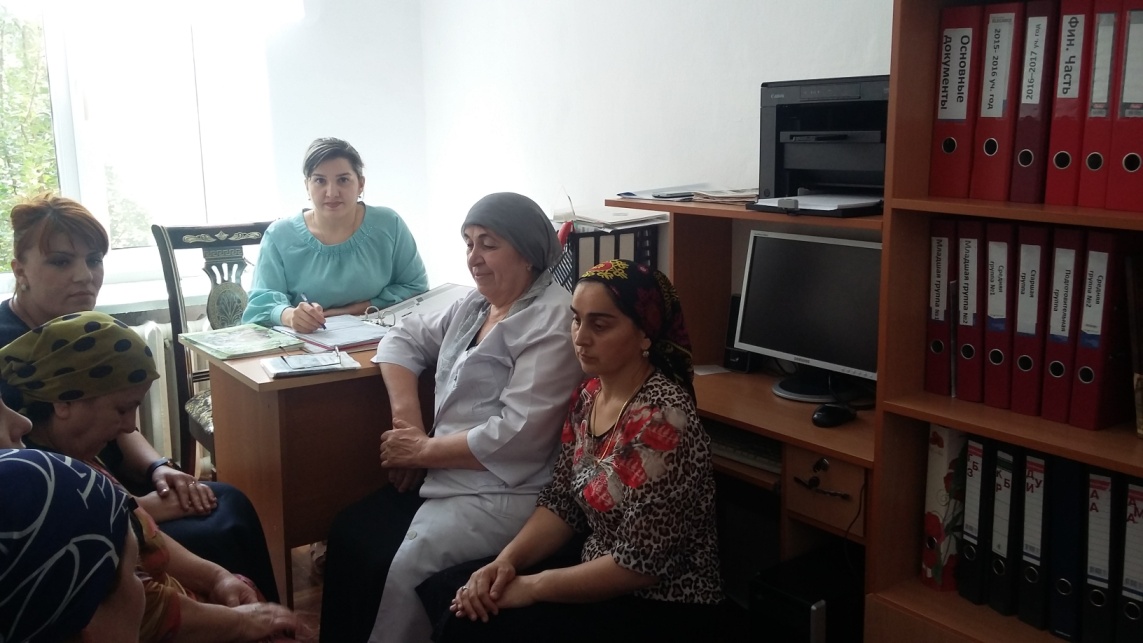 Совещание на начало учебного года 2017 г.
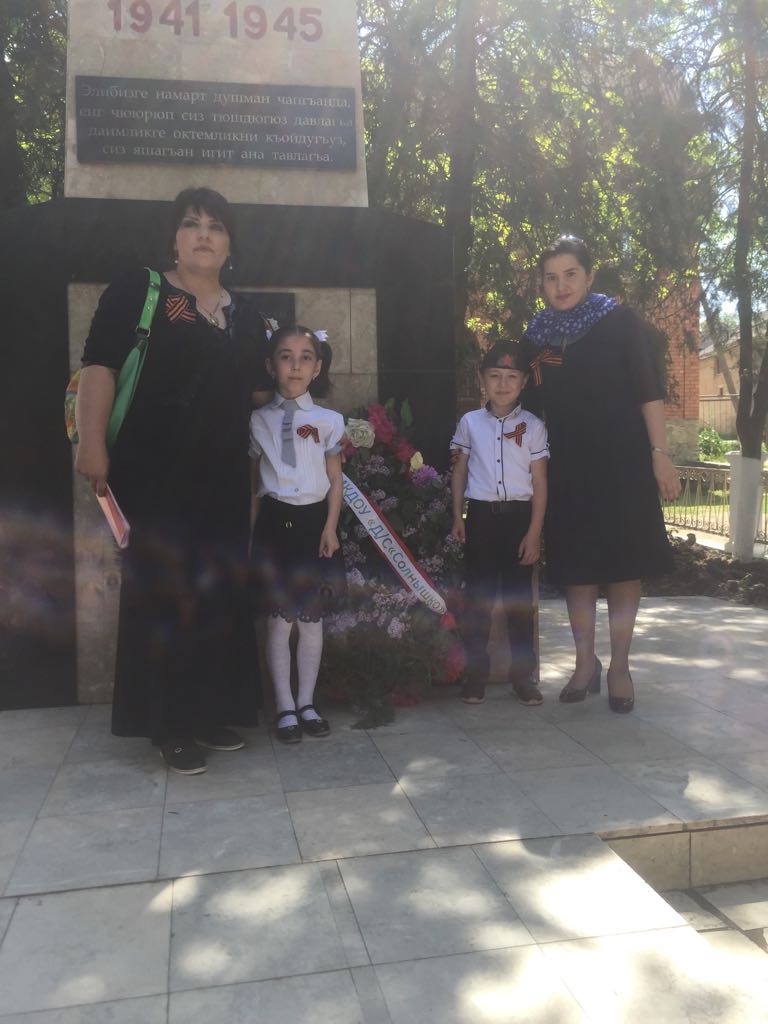 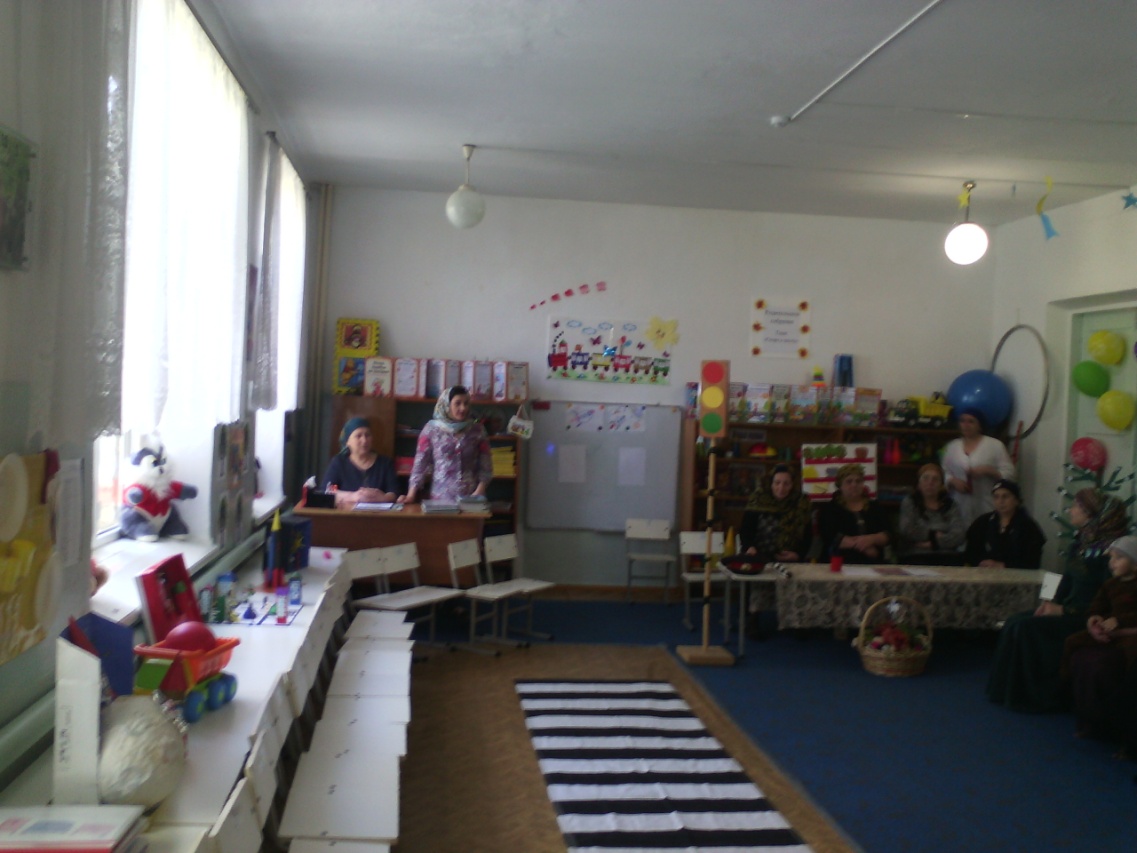 Родительское собрание на тему: «Скоро в школу», 2018 г.
Возложение венка к «Вечный огонь» 
9 мая 2018 г.
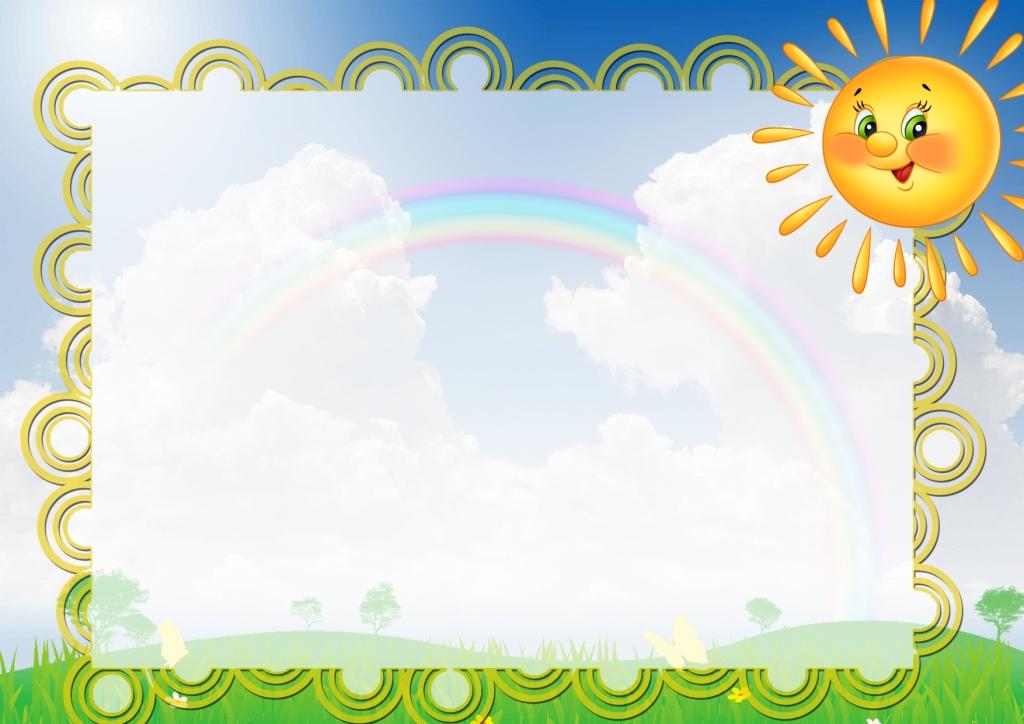 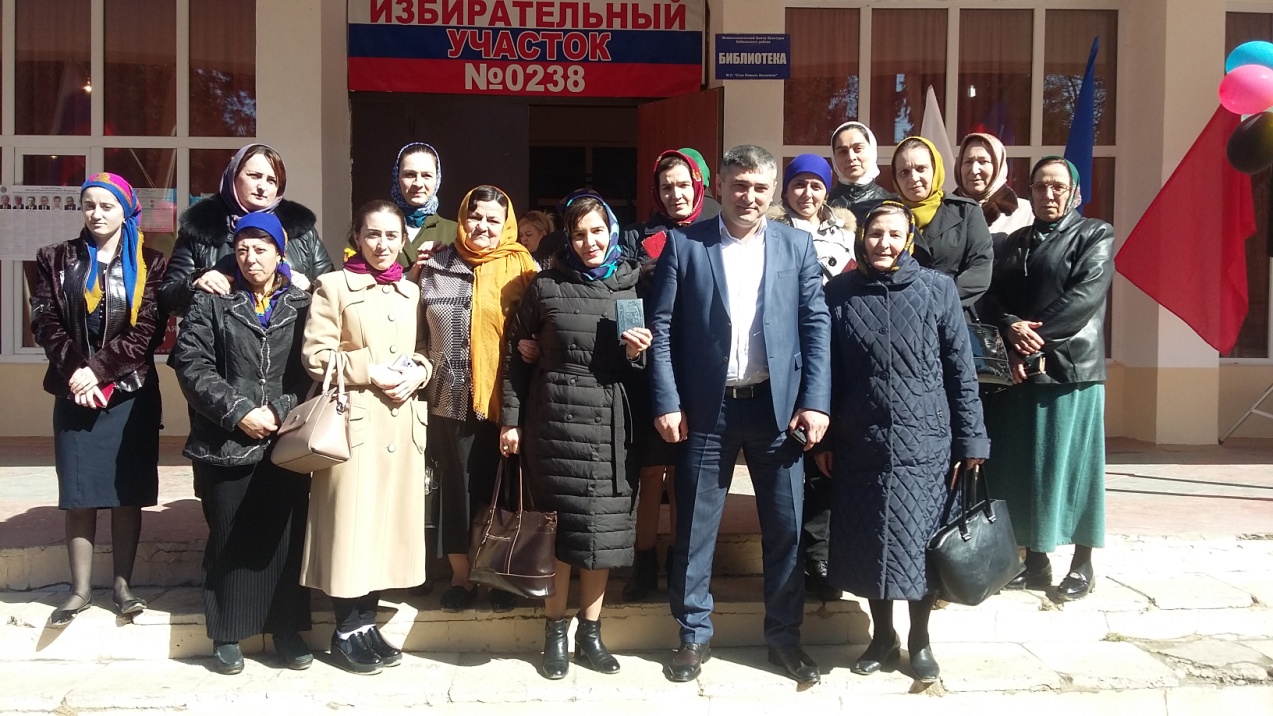 Выборы Президента РФ, март, 2018г.
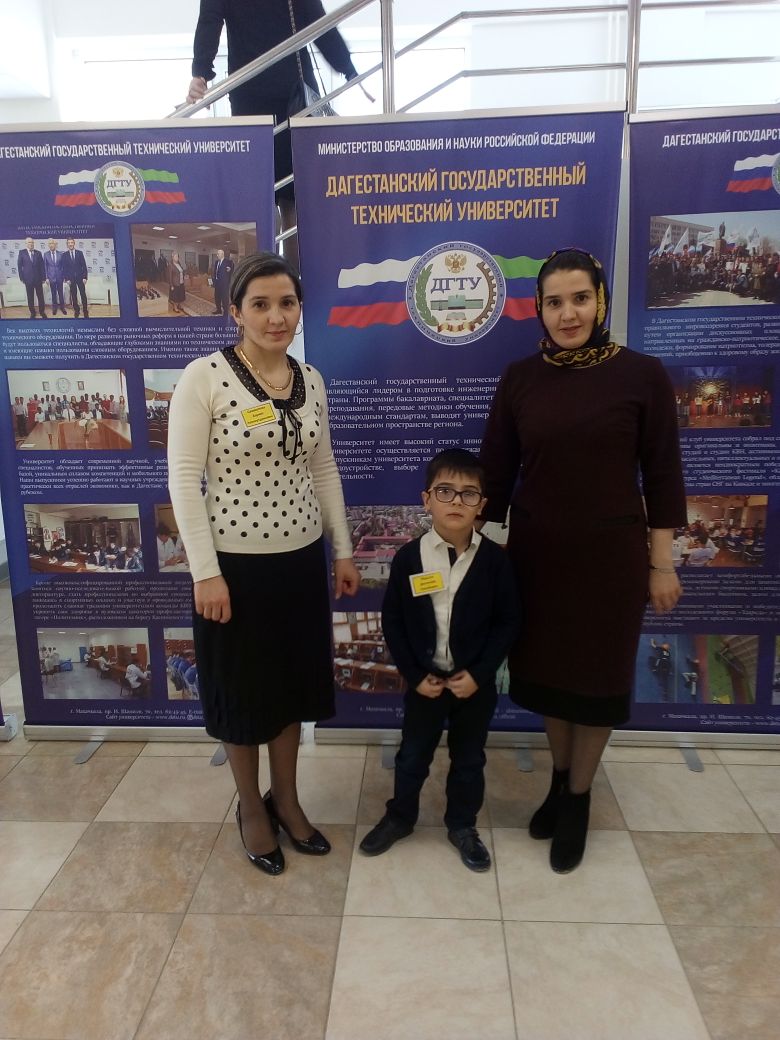 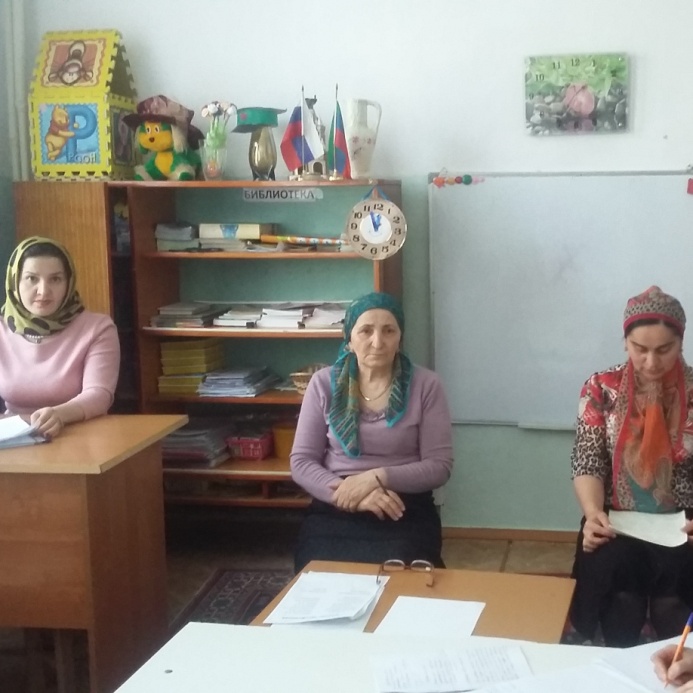 Профсоюзное собрание, 2018
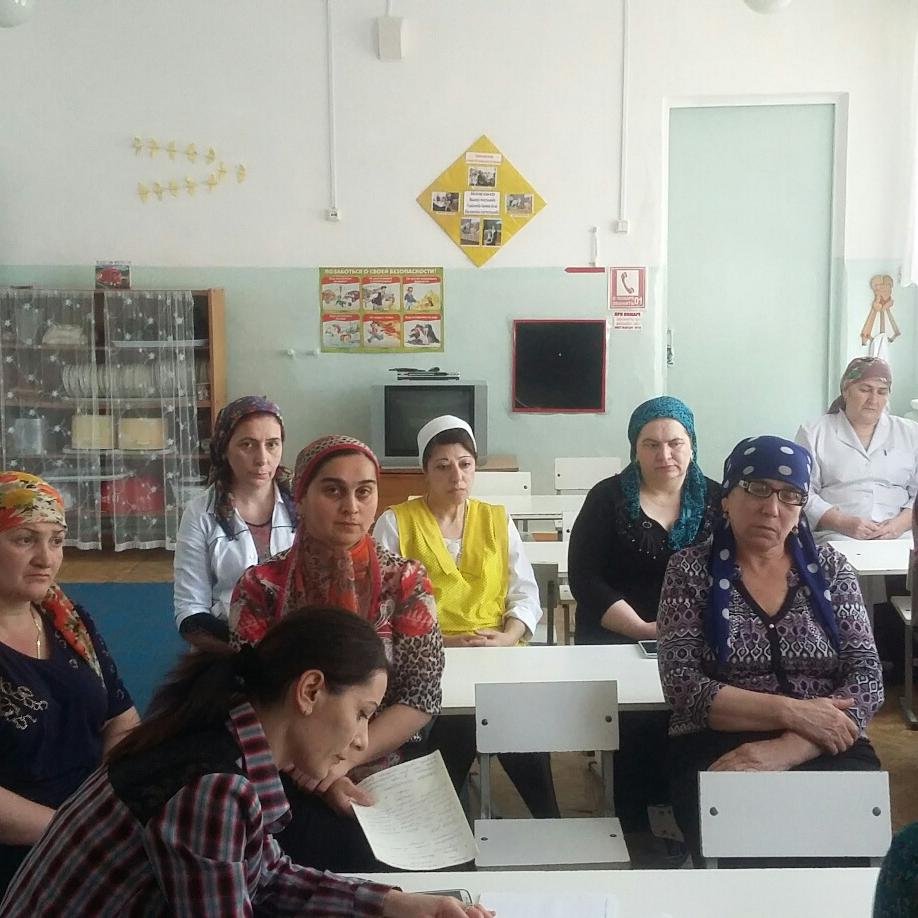 Профсоюзное собрание, 2018
Республиканский конкурс: «Науки юноши питают», 2018
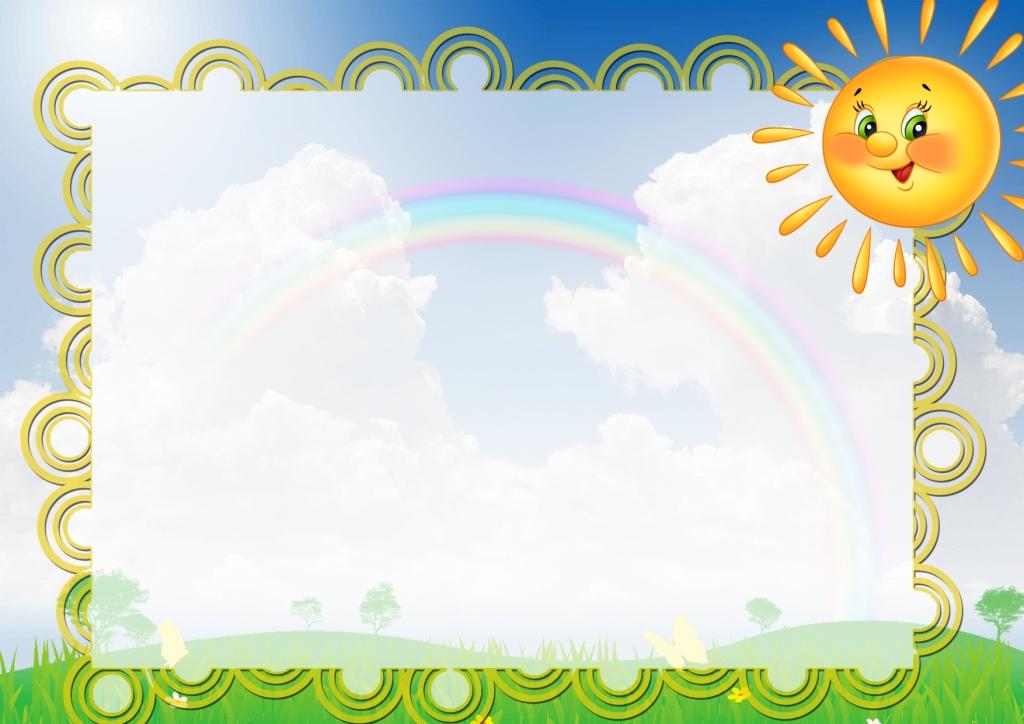 Достижения руководителя
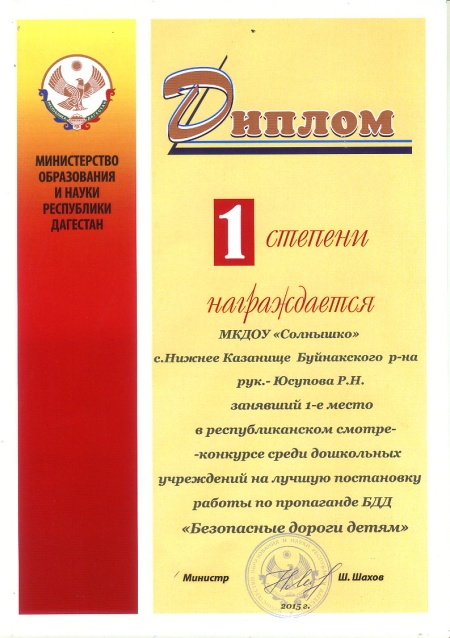 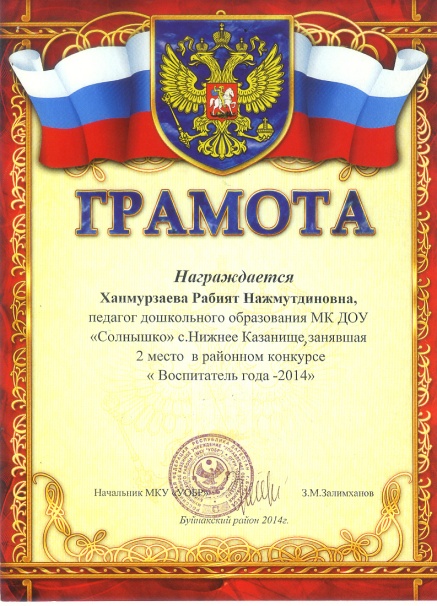 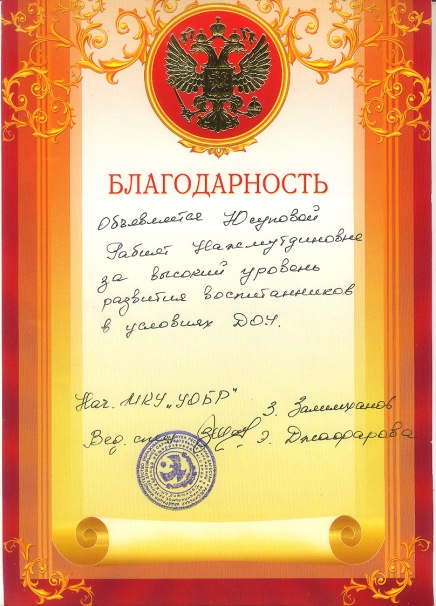 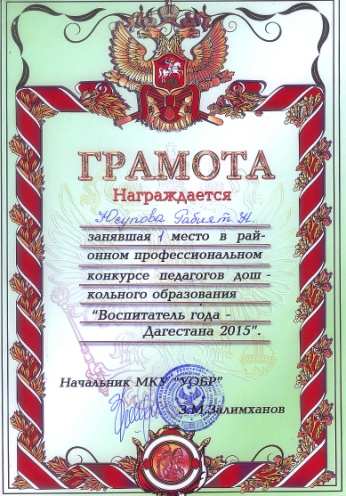 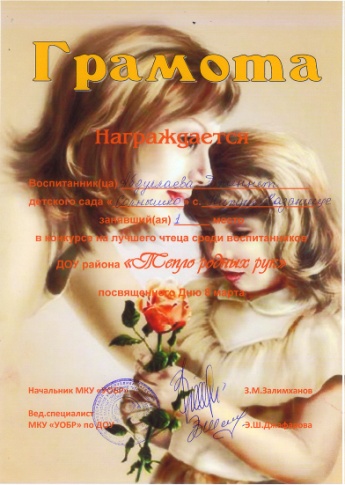 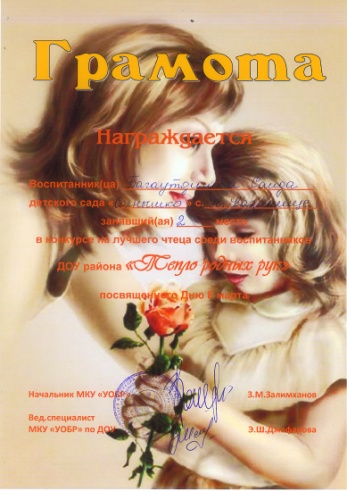 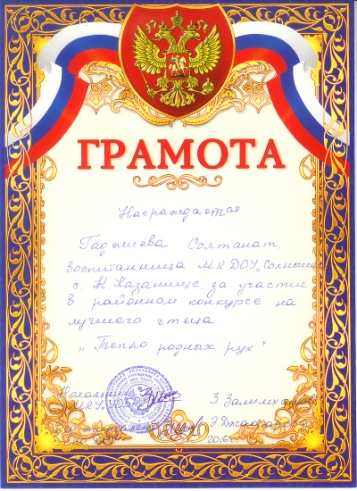 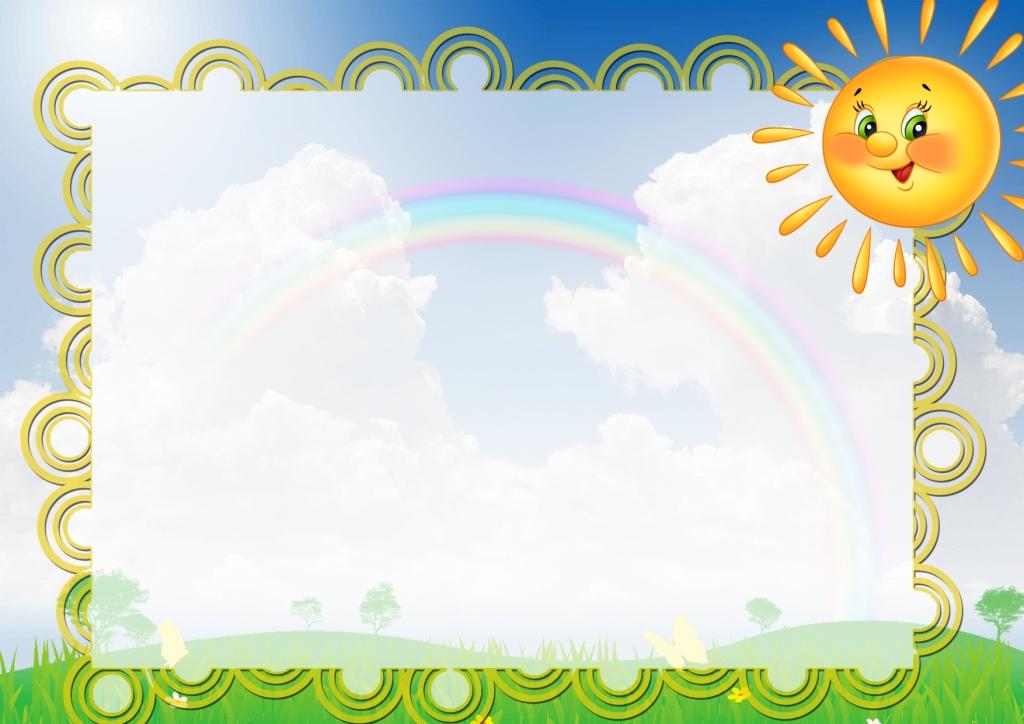 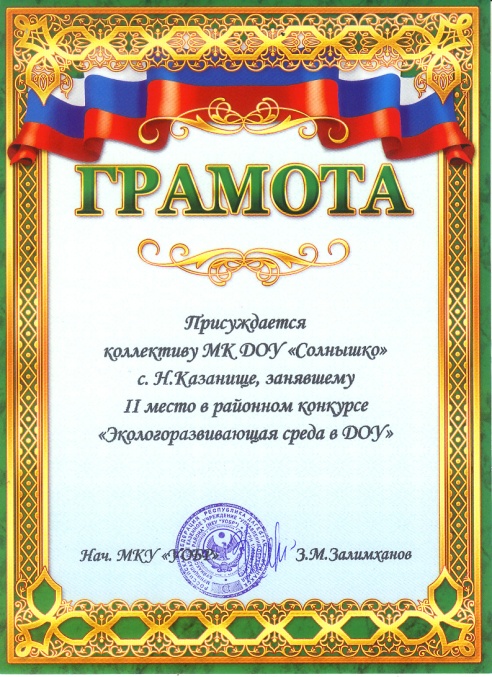 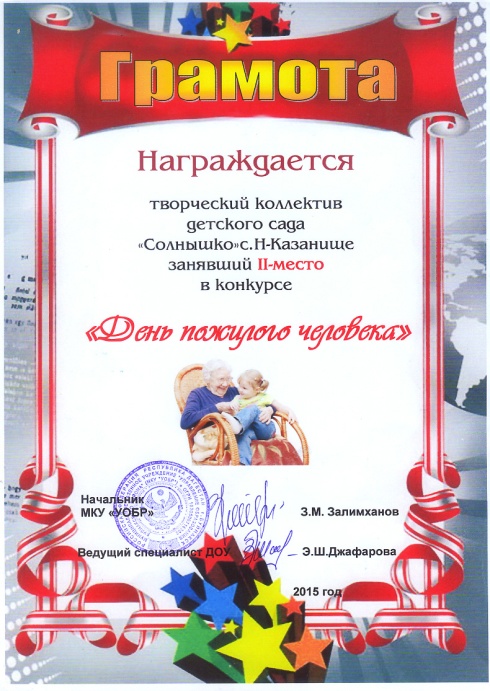 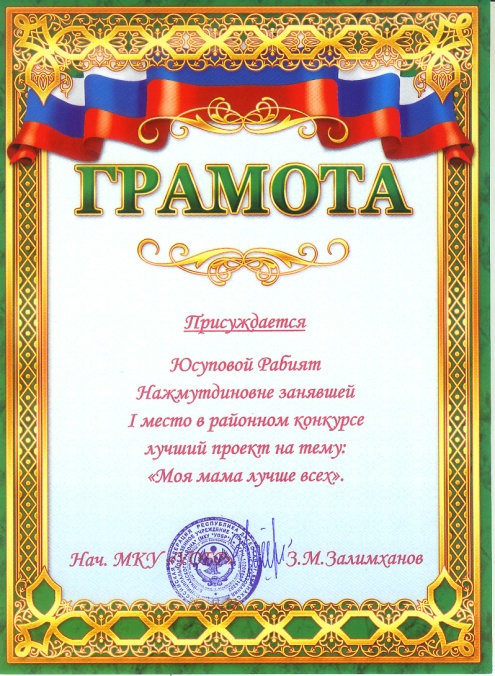 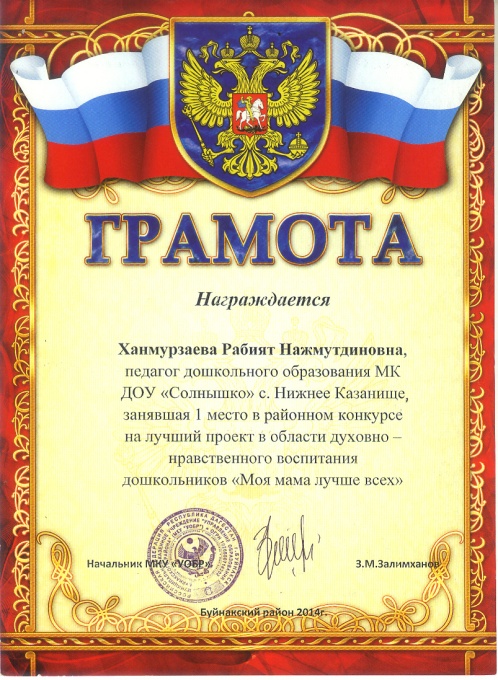 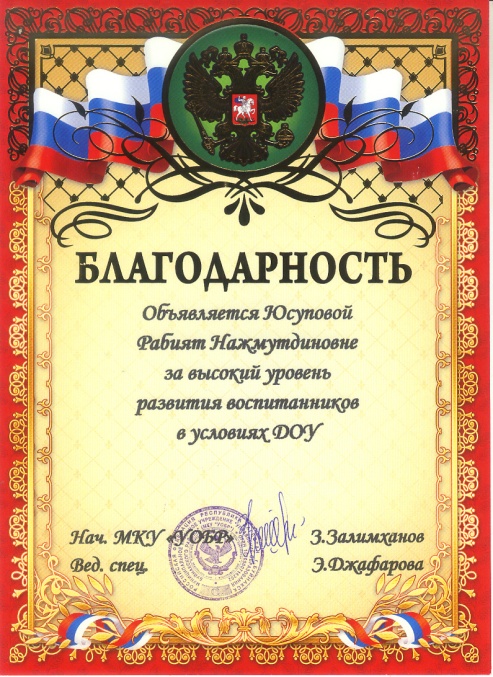 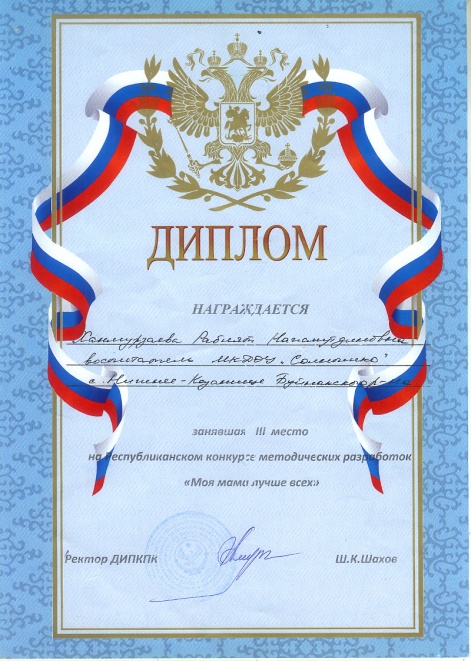 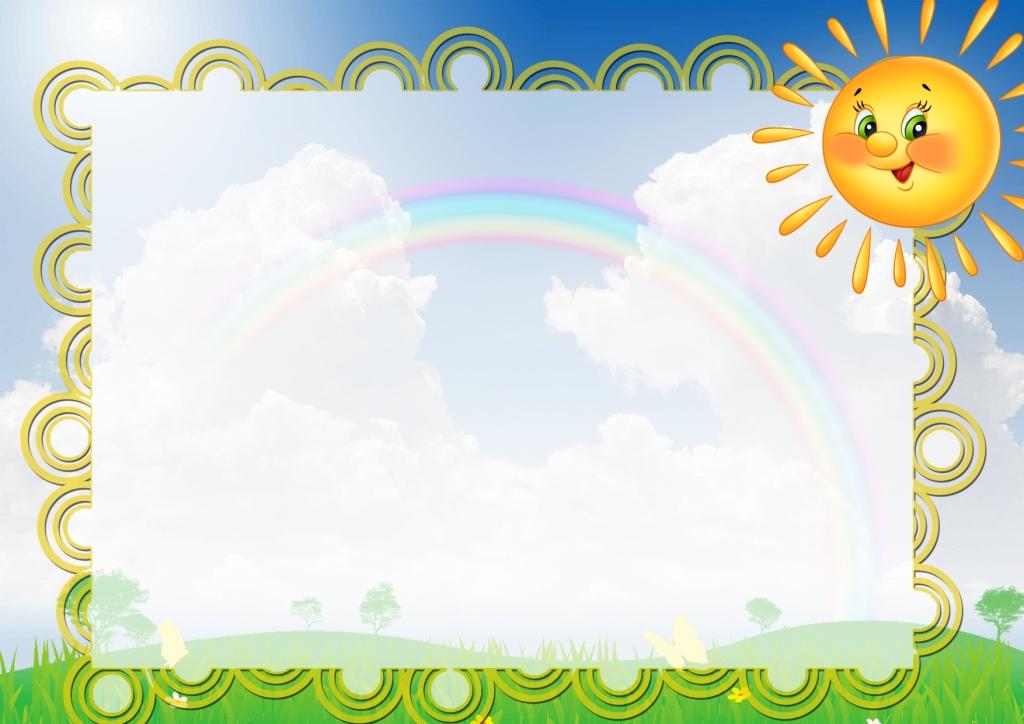 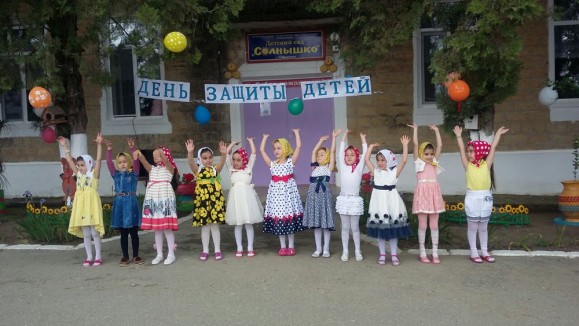 БЛАГОДАРЮ 
ЗА ВНИМАНИЕ!